Figure 13.  Top: layer 2/3 cell activity in case 3 of Figure 7 with normal W+ kernel, and with W+ ...
Cereb Cortex, Volume 11, Issue 1, January 2001, Pages 37–58, https://doi.org/10.1093/cercor/11.1.37
The content of this slide may be subject to copyright: please see the slide notes for details.
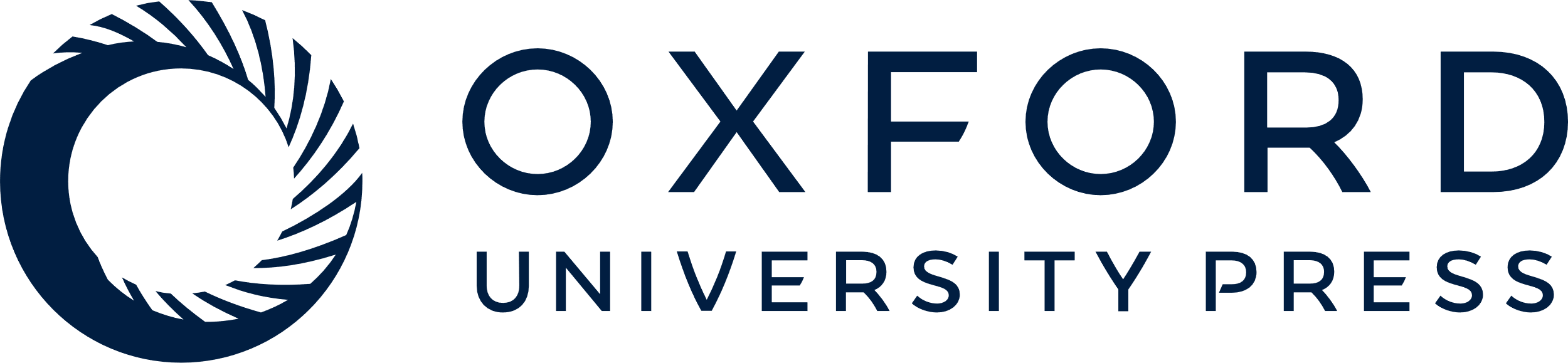 [Speaker Notes: Figure 13.  Top: layer 2/3 cell activity in case 3 of Figure 7 with normal W+ kernel, and with W+ kernel reduced by 40 and 50%. Bottom: layer 2/3 cell activity in case 3 of Figure 7 with normal T+ kernel, and with T+ kernel reduced by 30, 40 and 50%. See text for details.


Unless provided in the caption above, the following copyright applies to the content of this slide: © Oxford University Press]